USBメモリー(ウッドタイプ)
U3089
素朴でナチュラル。あたたかい素材が魅力です
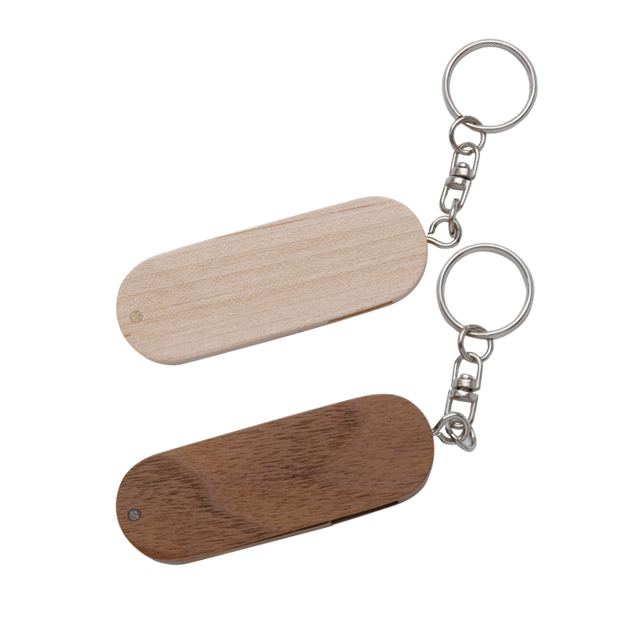 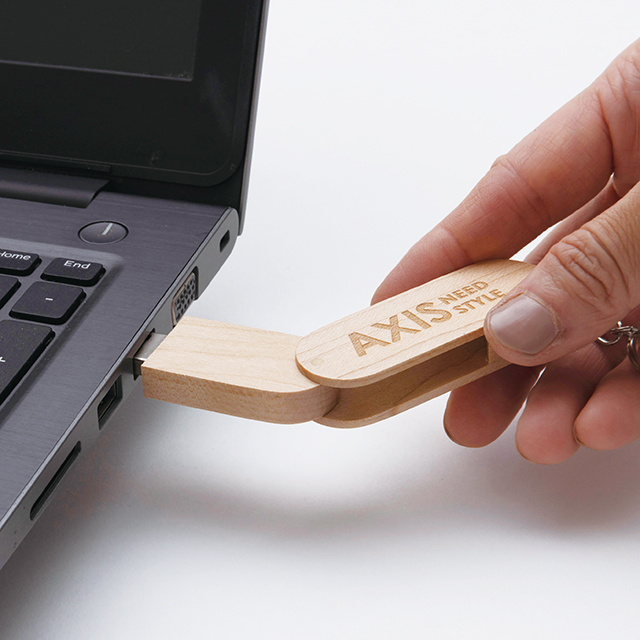 メイプル
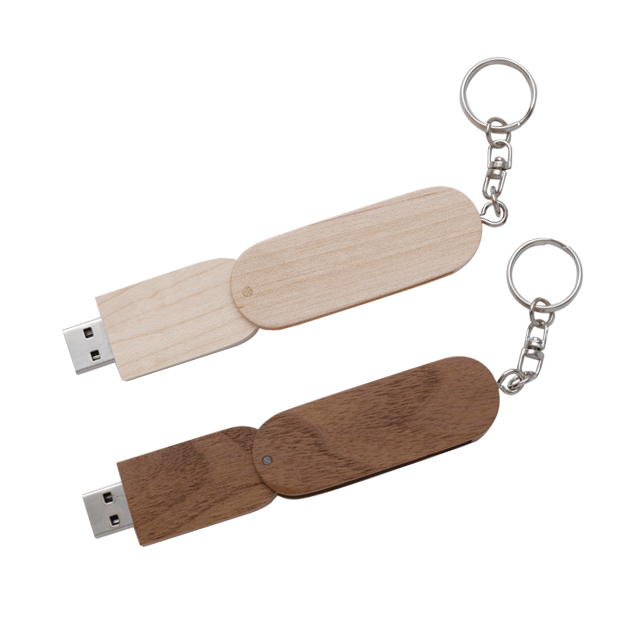 ウォルナット
・名入れ
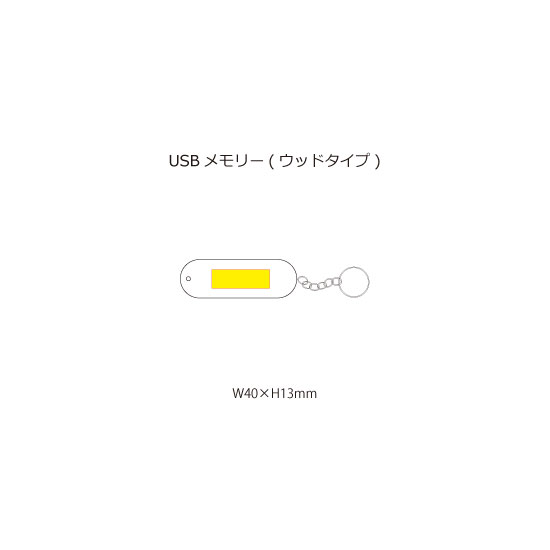 レーザー彫刻
W40×H13㎜
■商品サイズ:65×21×13㎜

■材質:木他

■容量:2・4・8・16・32GB
■白箱サイズ(入):110×75×19㎜

■備考:100個から受注対応商品/回転タイプ

■カラー:ウォルナット・メイプル